IQ, trading behavior, and performance
Mark Grinblatt , Matti Keloharju , Juhani T. Linnainmaa
BCG lab seminar Feb 19th, 2021
Overview
1
2
3
This paper shows that IQ influences on trading behavior, performance, and transaction costs

      High IQ investors are less subject to the disposition effect, more aggressive about tax-loss trading.

       They also exhibit superior market timing, stock-picking skill, and trade execution.
Data
1
2
3
HEX (Helsinki Exchanges) data – daily transaction prices data from Jan, 1994 to Nov, 2002



        FCSD (Finnish Central Securities Depository) – Daily portfolios data



        FAF (Finnish Armed Forces) – Intelligence score data
Summary statistics
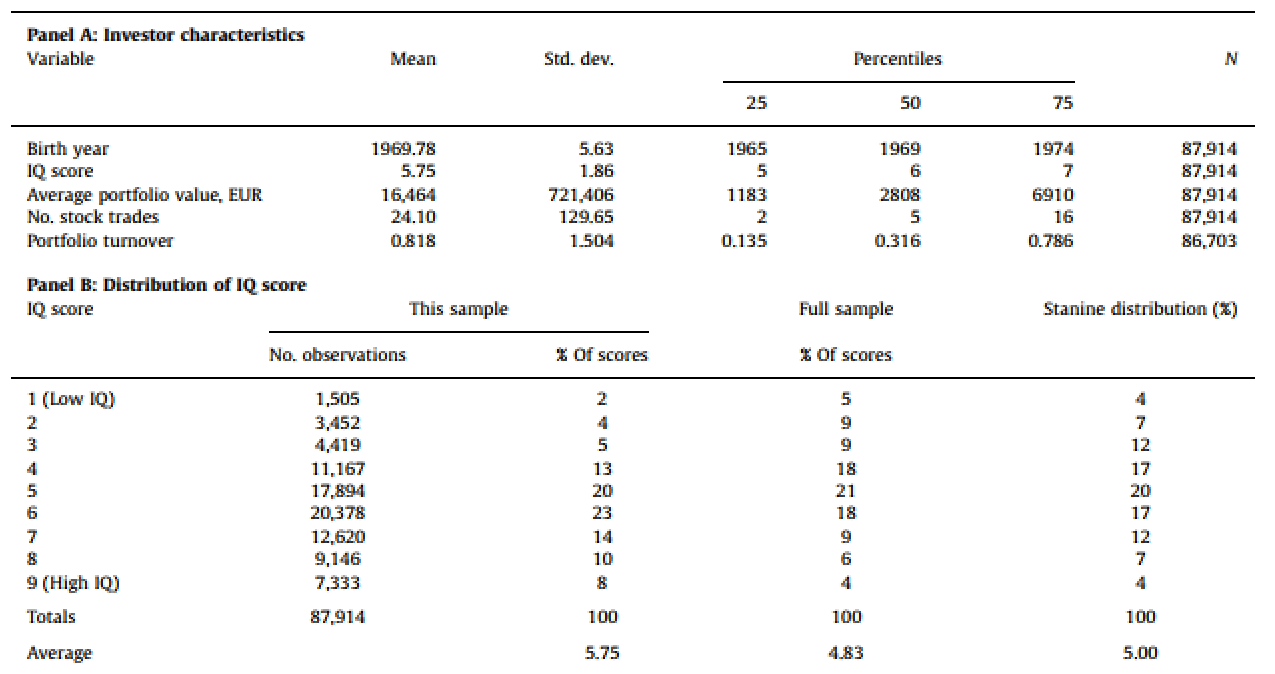 Summary statistics
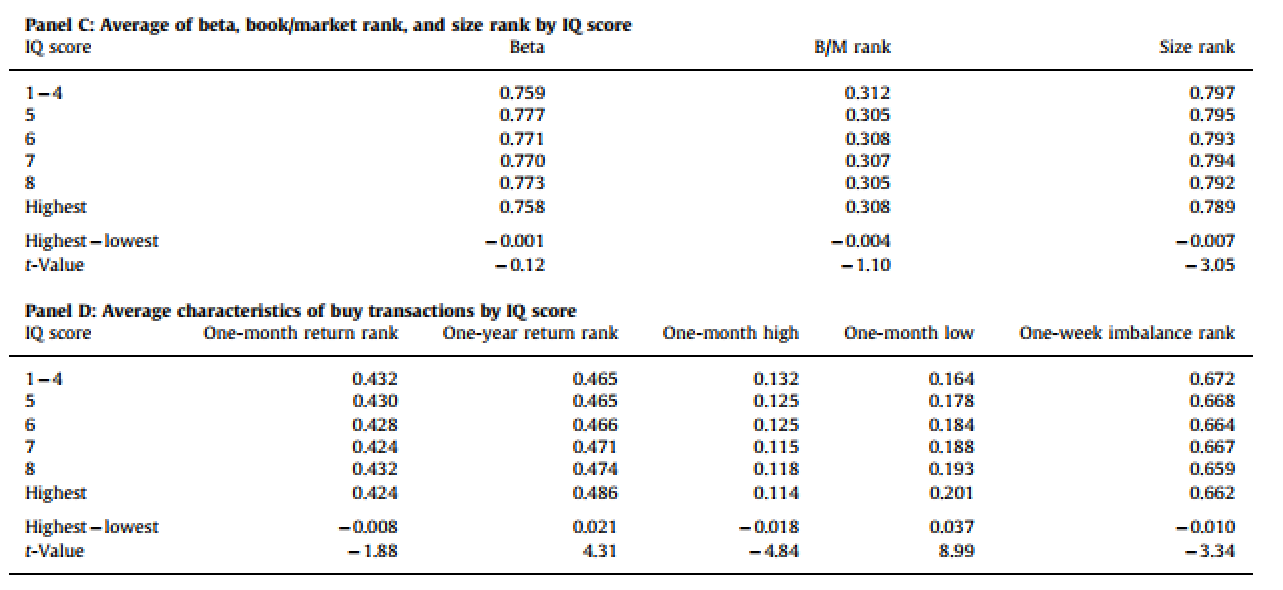 Terms
1
2
3
4
The disposition effect

     Tax-loss selling

     Reference price effect

     Herding
Fig 1. Intelligence and portfolio return
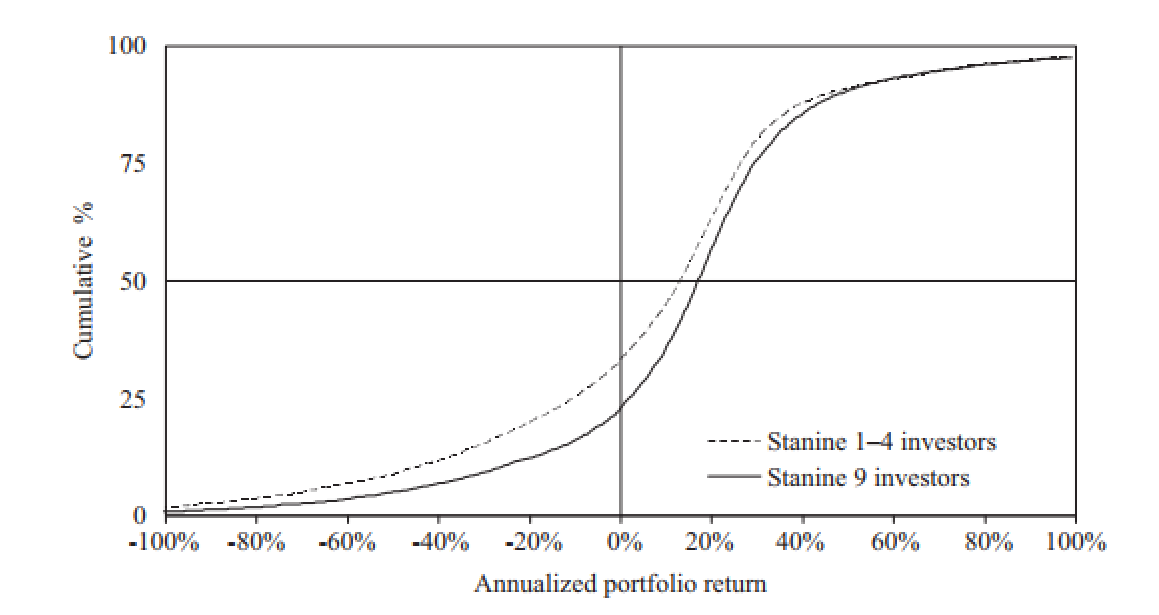 Results 1. Intelligence and sell vs hold decision
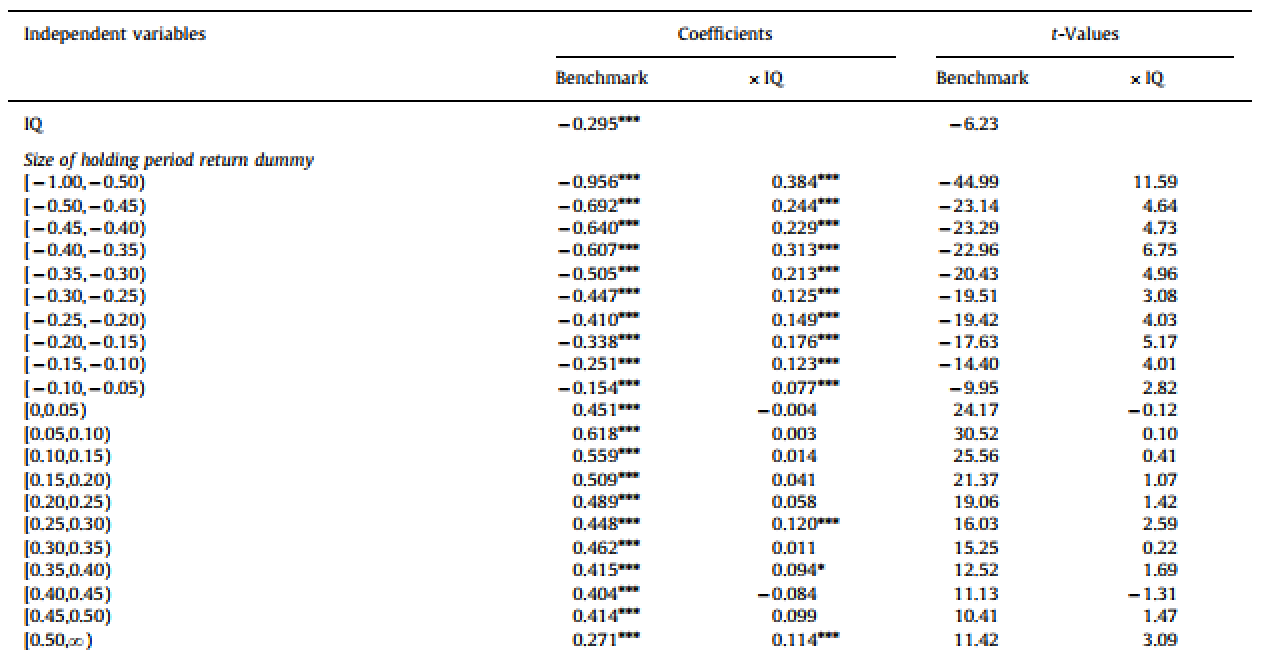 Results 1. Intelligence and sell vs hold decision
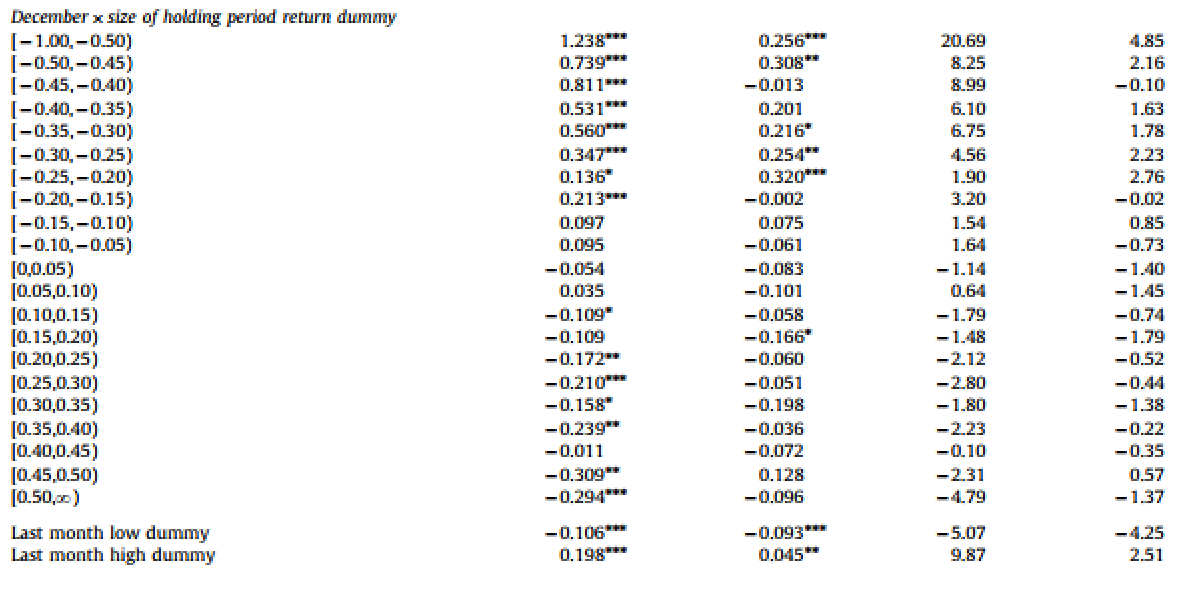 Results 2. Interactions in trading behavior between IQ groups
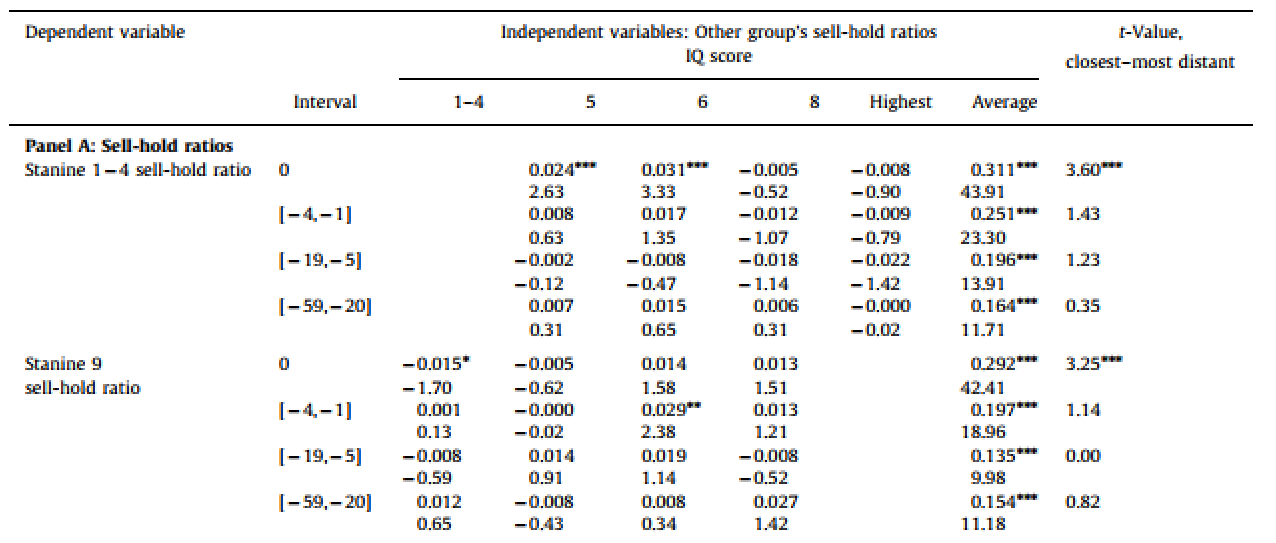 Results 2. Interactions in trading behavior between IQ groups
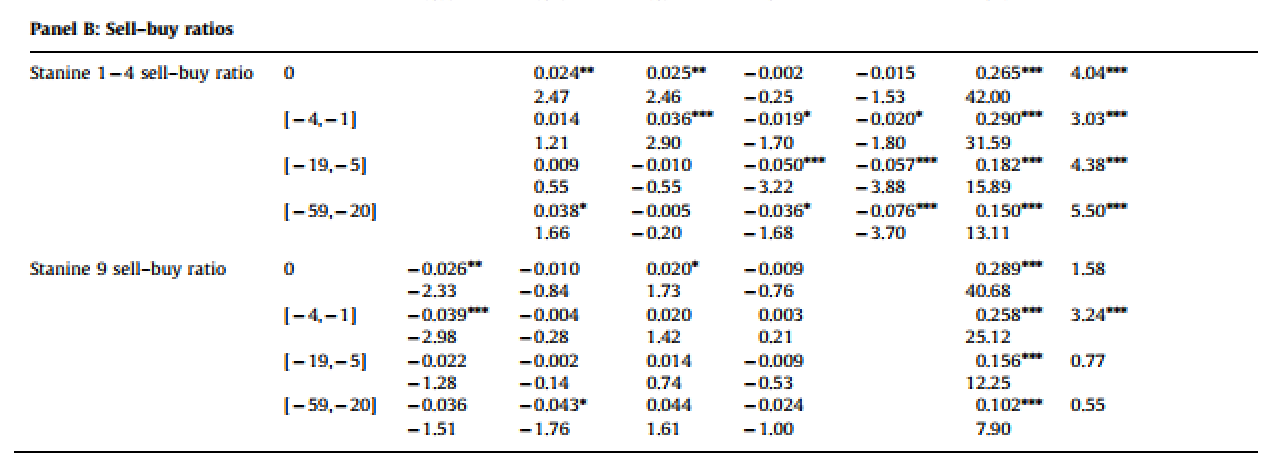 Results 3. Interactions in trading behavior in IQ group
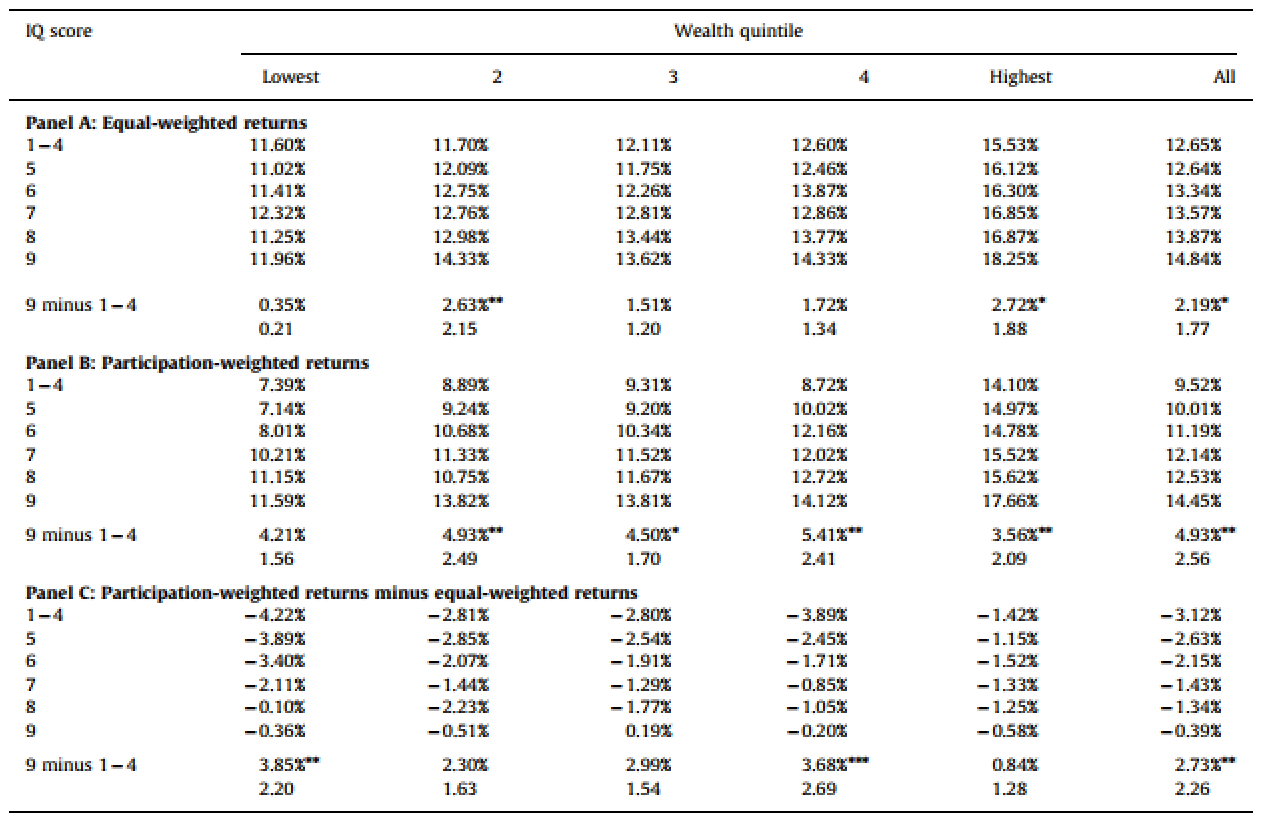 Fig 2. Intelligence and performance of trades
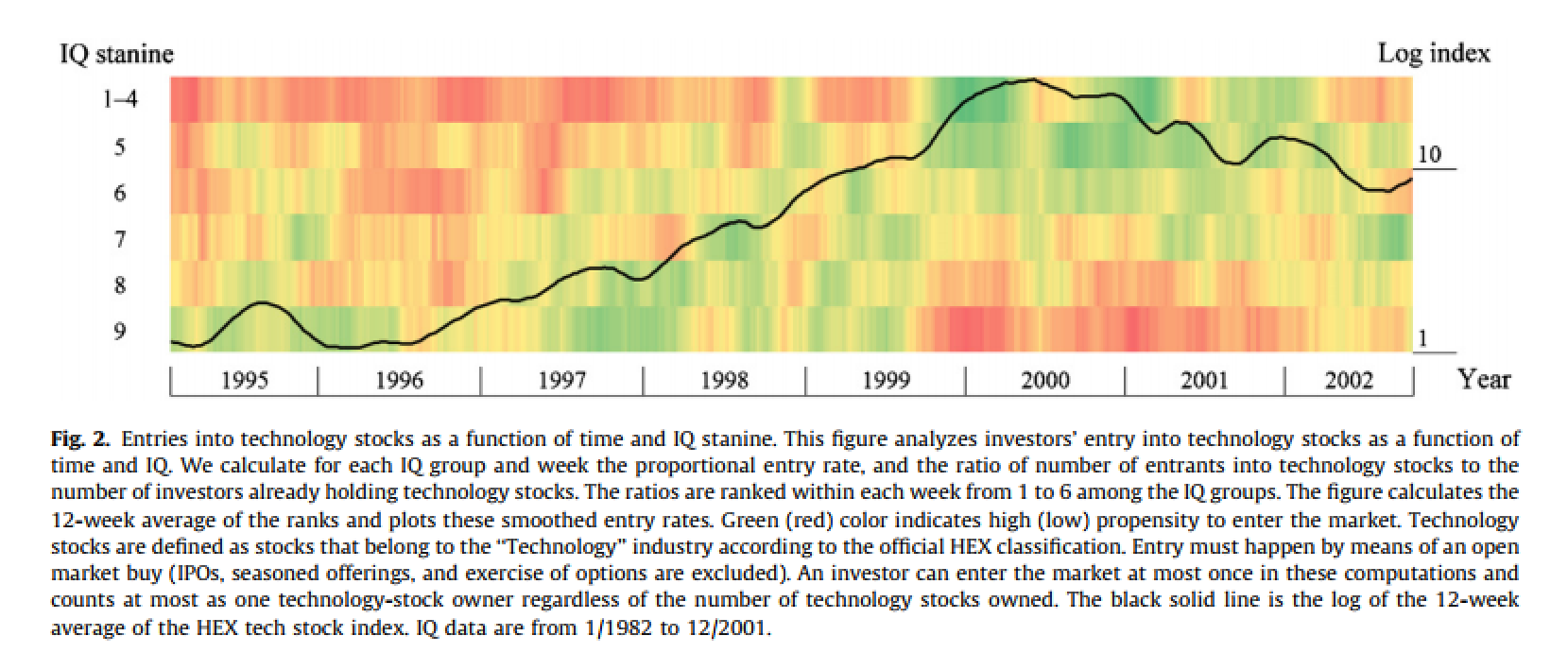 Results 4. Intelligence and performance of trades
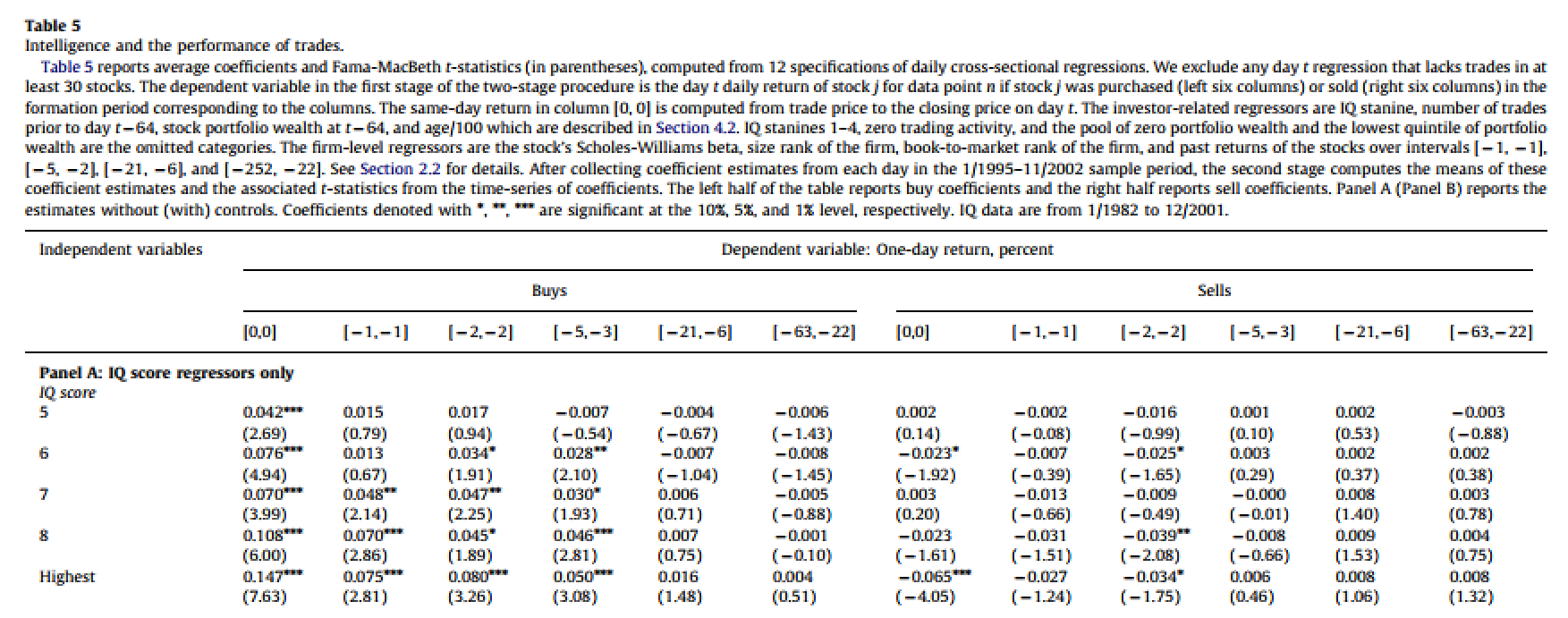 Results 4. Intelligence and performance of trades
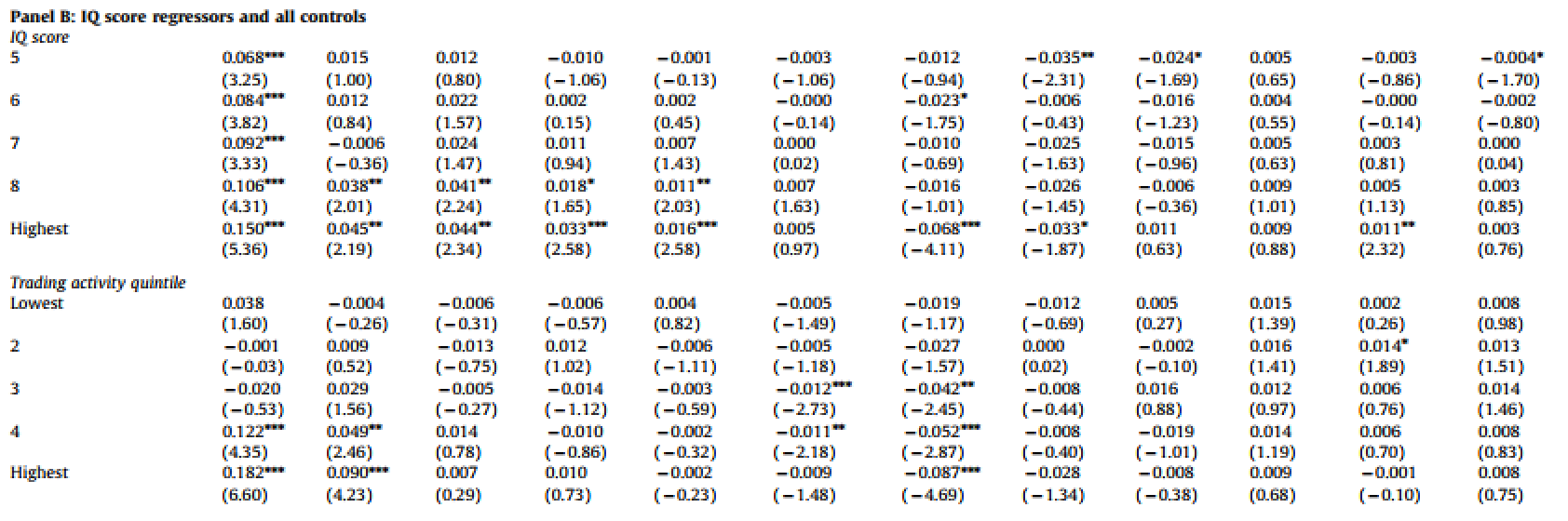 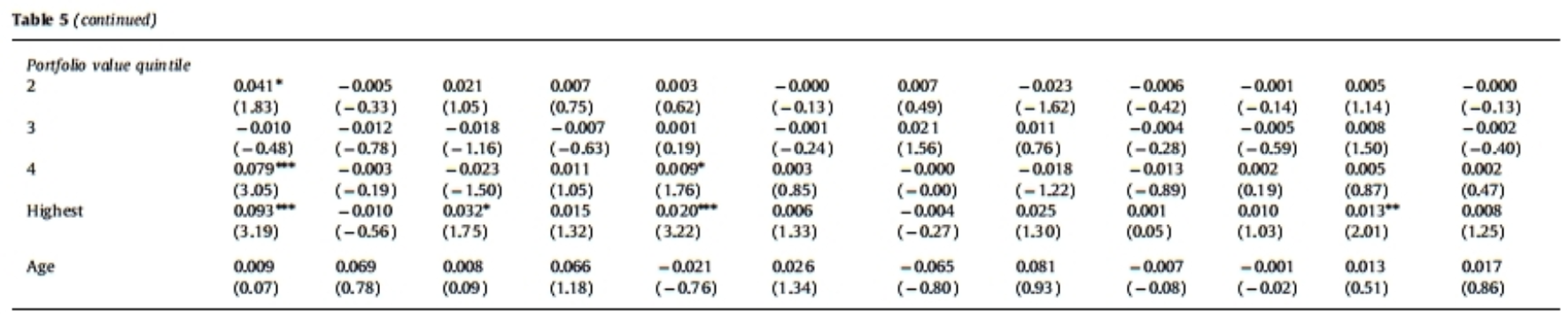 Fig 3. Intelligence and cumulative returns
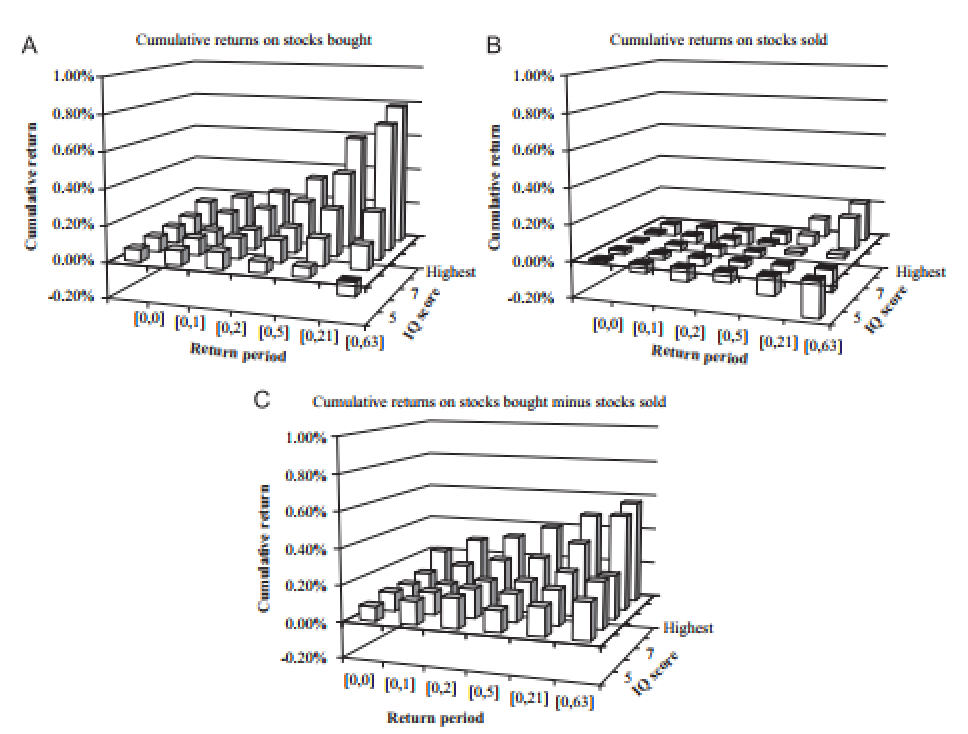 Results 5. Intelligence and transaction cost
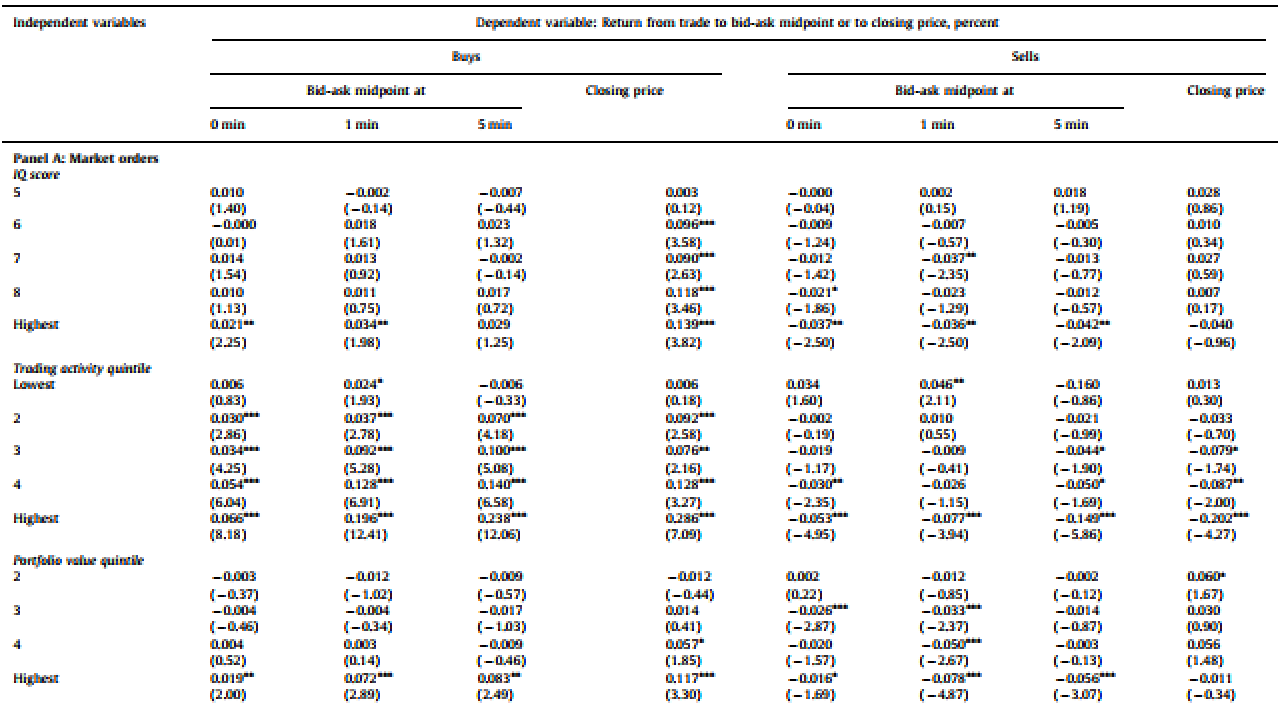 Results 5. Intelligence and transaction cost
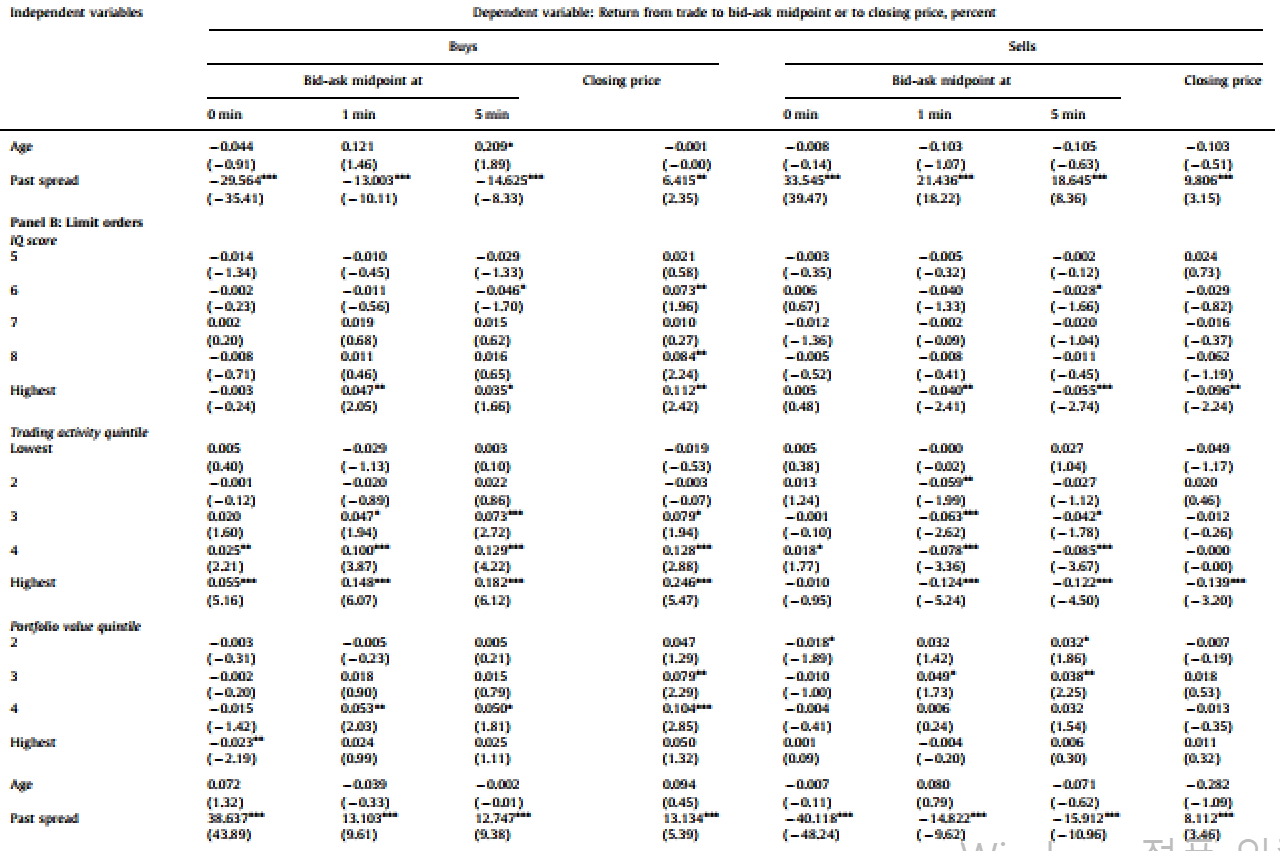 Conclusion
1
2
3
This paper shows that IQ influences on trading behavior, performance, and transaction costs

      High IQ investors are less subject to the disposition effect, more aggressive about tax-loss trading.

       They also exhibit superior market timing, stock-picking skill, and trade execution.
Discussion
Selection bias

External validity

Herding
Any Question or Comment?
Thanks for listening
[Speaker Notes: 슬라이드 쇼 모드에서 화살표를 선택하여 링크를 방문하세요.]